Formative observations by mentors
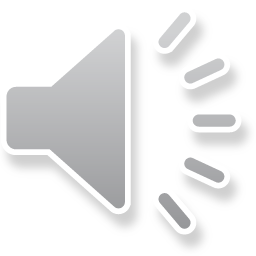 What is a formative observation?
As a Teacher Mentor it is expected that you complete one formative observation per week.

The student should be aware of when this is happening and it is best practice to plan this into the week’s timetable.

You can still step in and support the student in the lesson – particularly early on in the year or in the placement.

These formative observations will be used to help to inform you whether the student has met the expectations of the placement.
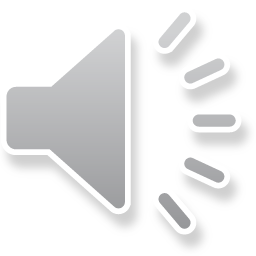 2
What am I observing?
It is important that students have set a Professional Development Focus (PDF)

Think about the targets that were set as part of the weekly review.

Look for strengths and progress in their knowledge and skills as well as what they need to work on next.

The Prompt Cards and End-of-Phase Expectations should support you in focusing in on what the student might do next.

Remember you are also observing their discussions and evaluation after the lesson. This may throw up more strengths and areas for development through the way they answer any questions you ask them.
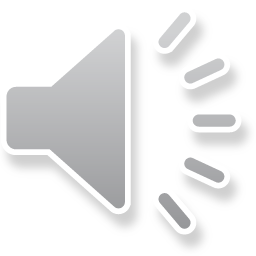 3
What should I record?
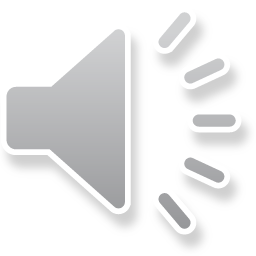 4
How do I set targets?
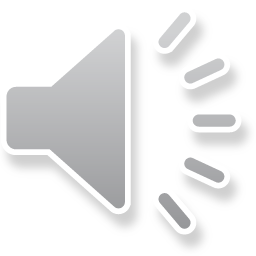 5
What next?
The student will need an e-copy of this document for the e-portfolio.

Make sure you refer back to these during the weekly review and incorporate any targets into next week’s targets.

It is important that any targets that are set are followed up.
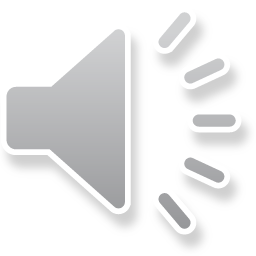 6
What next?
The student will need an e-copy of this document for the e-portfolio.

Make sure you refer back to these during the weekly review and incorporate any targets into next week’s targets.

It is important that any targets that are set are followed up.
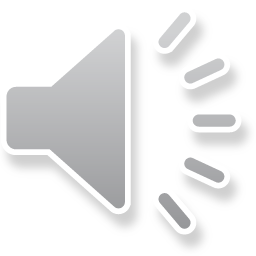 7